Atividade PHetsobre os Centro de Massautilizando o OA “Balancing Act (HTML5)”
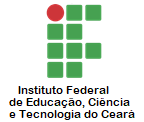 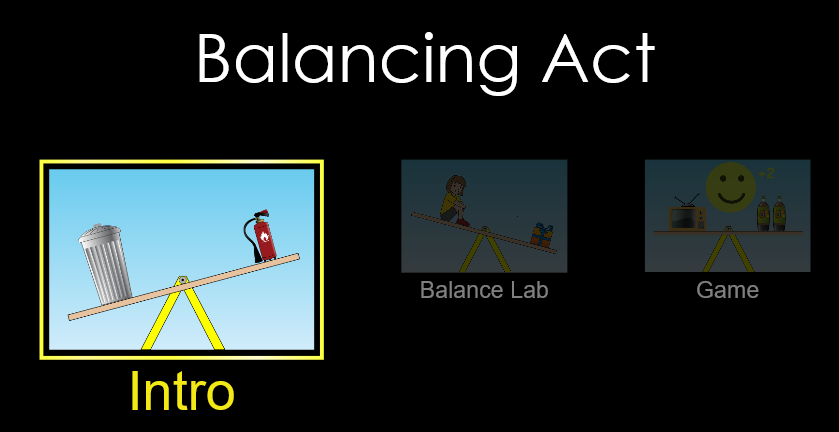 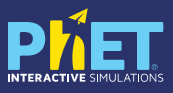 Disponível em: https://phet.colorado.edu/sims/html/balancing-act/latest/balancing-act_en.html
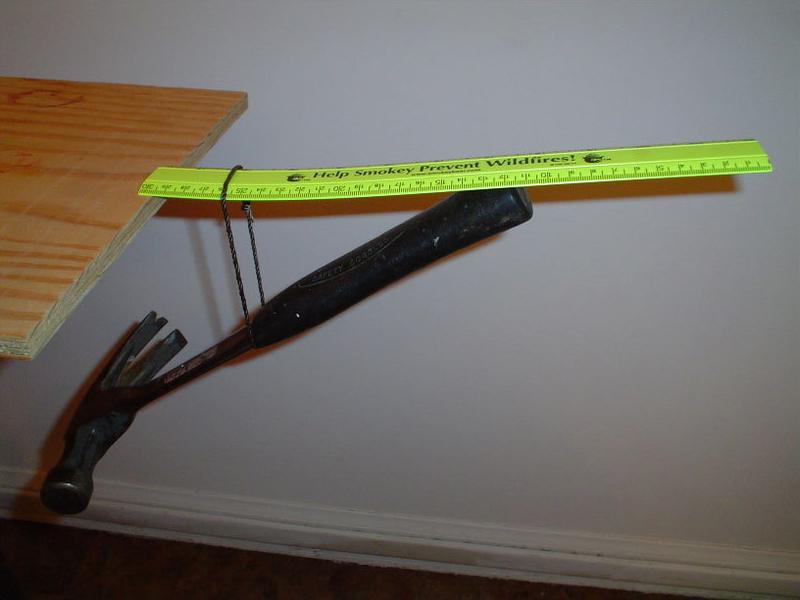 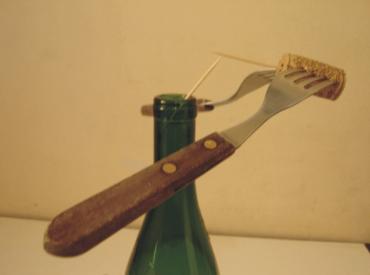 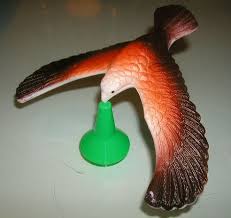 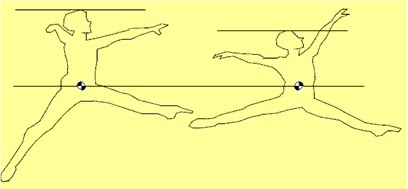 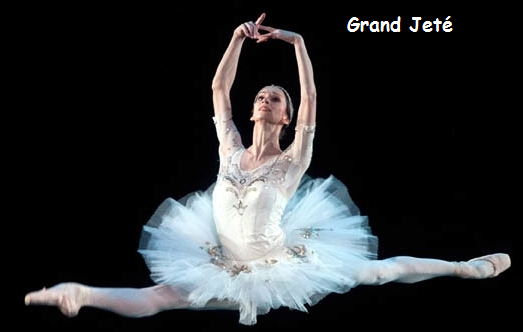 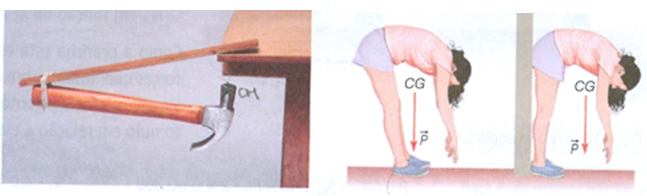 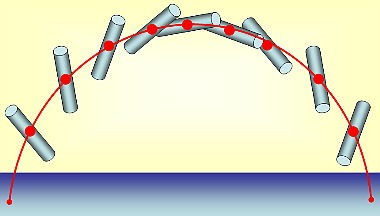 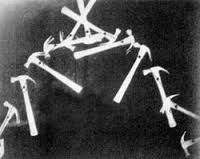 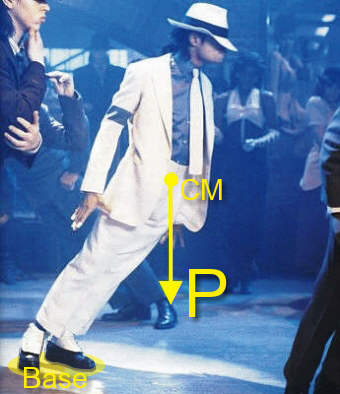 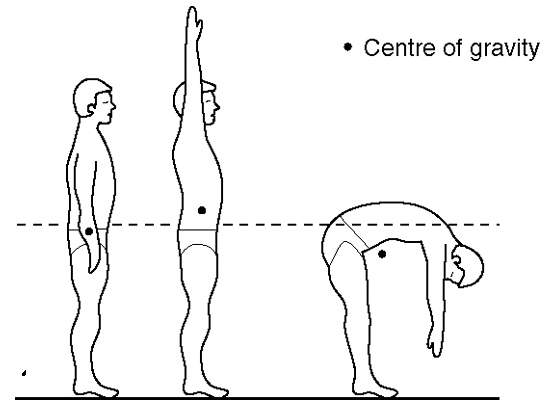 Cálculo do centro de massa de um sistema linear
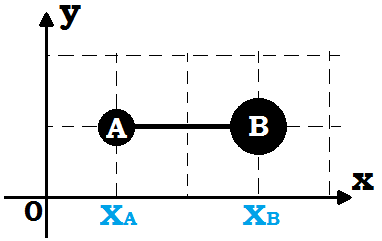 Questão 1
No OA “Balancing Act (HTML5)”, posicionamos dois objetos de 5kg em dois pontos da gangorra. Se a gangorra ficou em equilíbrio, significa que:
O centro de massa do sistema está à direita do ponto de apoio.
O centro de massa do sistema está à esquerda do ponto de apoio.
O centro de massa do sistema está em cima do ponto de apoio.
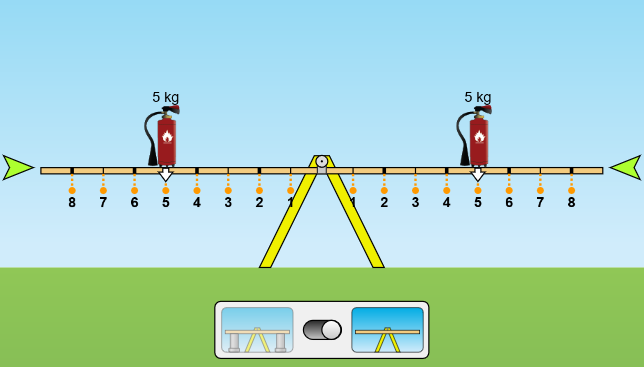 Questão 2
Demonstre com cálculos e utilize conceitos de Centro de Massa para explicar porque a gangorra “tombou” no sentido horário (imagem abaixo).
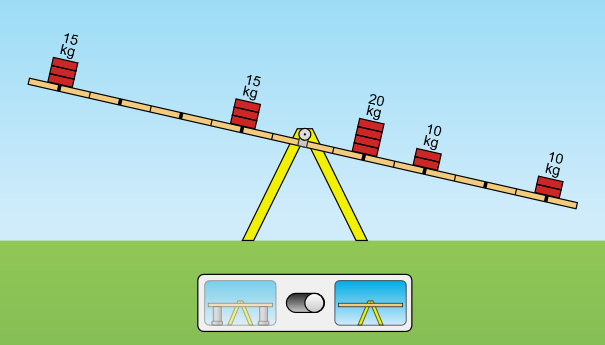 Questão 3
Demonstre com cálculos e utilize conceitos de Centro de Massa para explicar porque a gangorra “tombou” no sentido anti-horário (imagem abaixo).
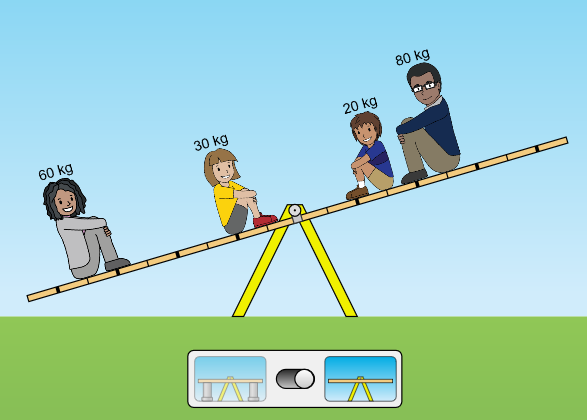 Questão 4
Em que posição (A, B ou C) devemos colocar o peso de 5kg para que o centro de massa do sistema fique posicionado em cima do ponto de apoio? Explique com cálculos.
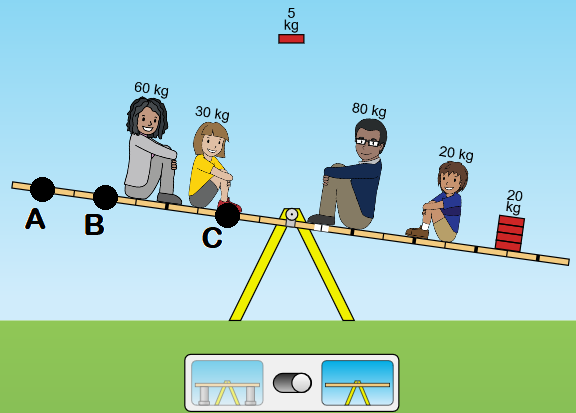 Questão 5
O centro de massa do sistema abaixo está posicionado à esquerda ou a direita do sistema? Em qual sentido (horário ou anti-horário) a gangorra irá girar?
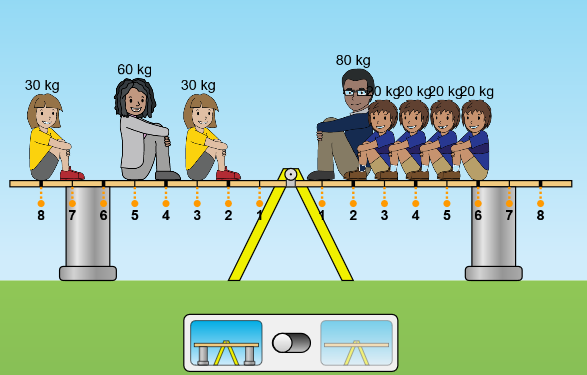